ArtcadiaMobiliteit
Groep 6: 
Eline, Sanna, Marlou en Ayméelie
Inhoud
Oriëntatie 1
Oriëntatie 2
Oriëntatie 3
Prutsmodellen
Eind idee
Maquette
Oriëntatie 1
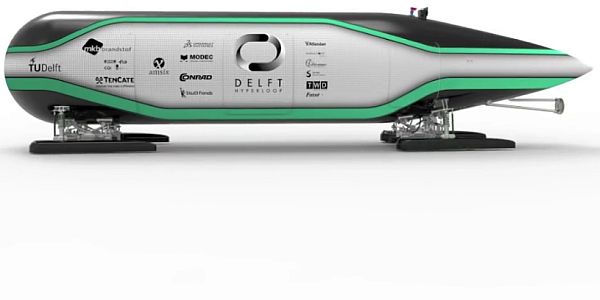 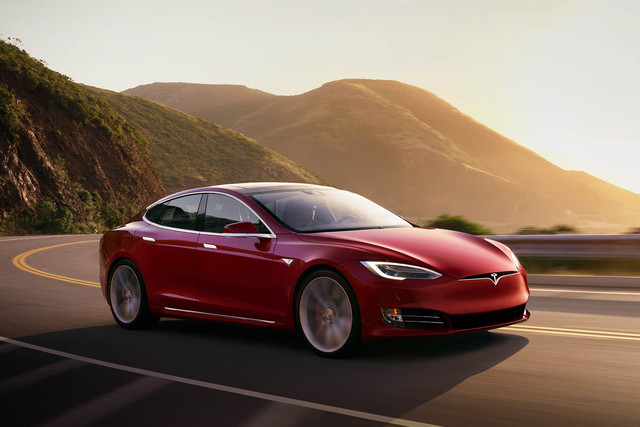 Hyperloop
Magneetzweeftrein
Electrische auto
Segway
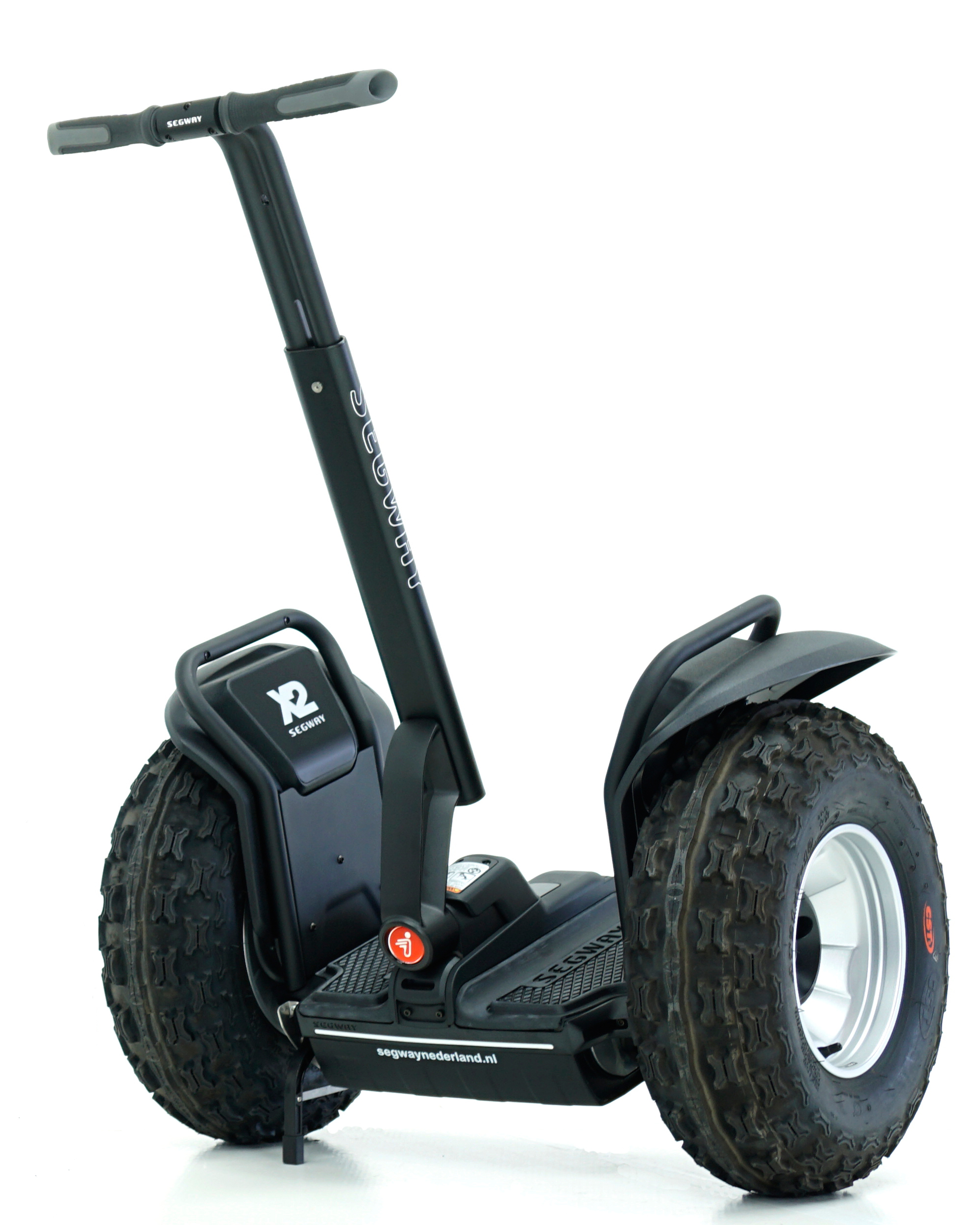 Oriëntatie 2
Werken onderweg
Zelfrijdende auto
Oriëntatie 3
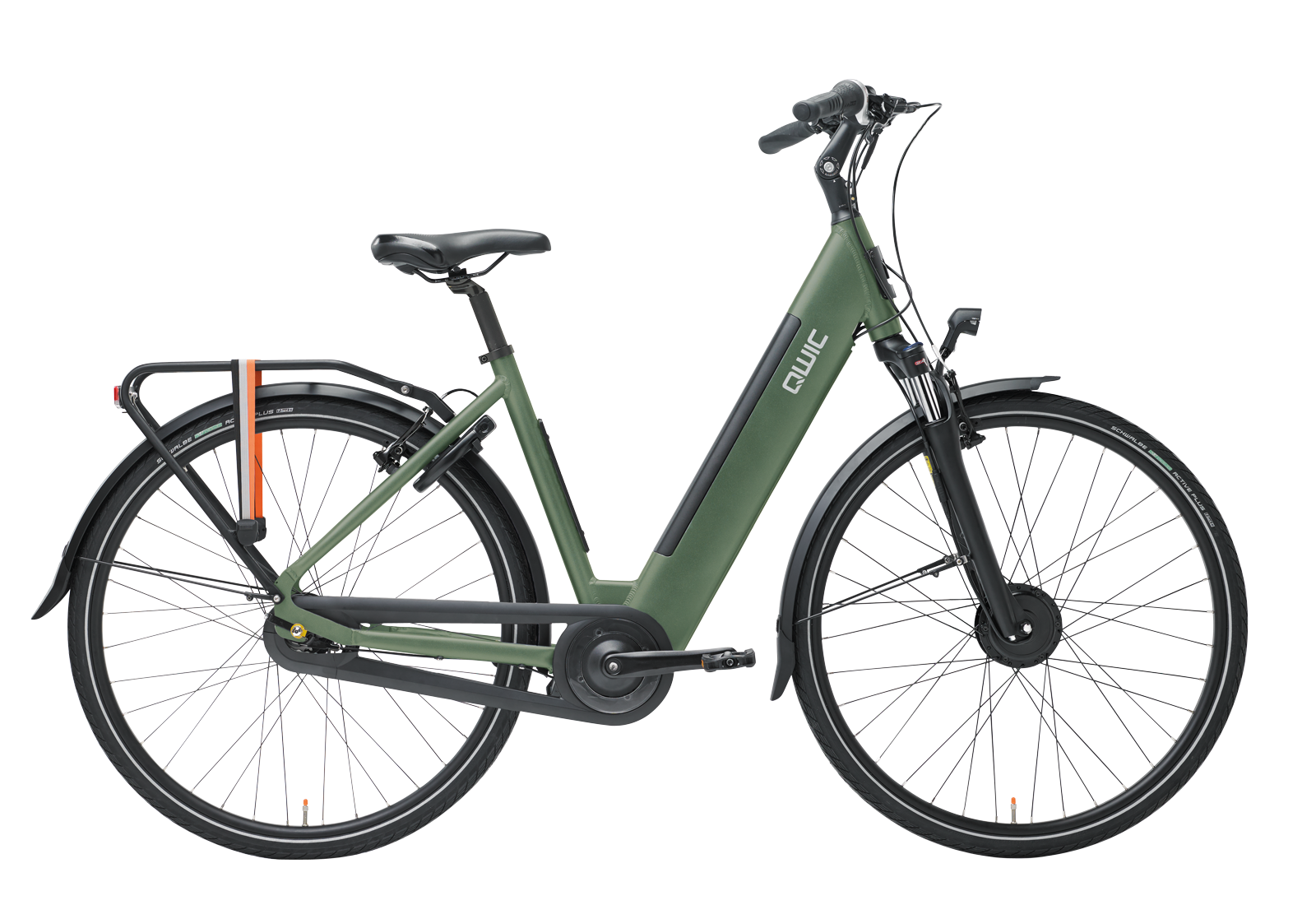 Poster van duurzame voertuigen
Fiets
Electrische fiets
Hyundai Ioinq Elektro
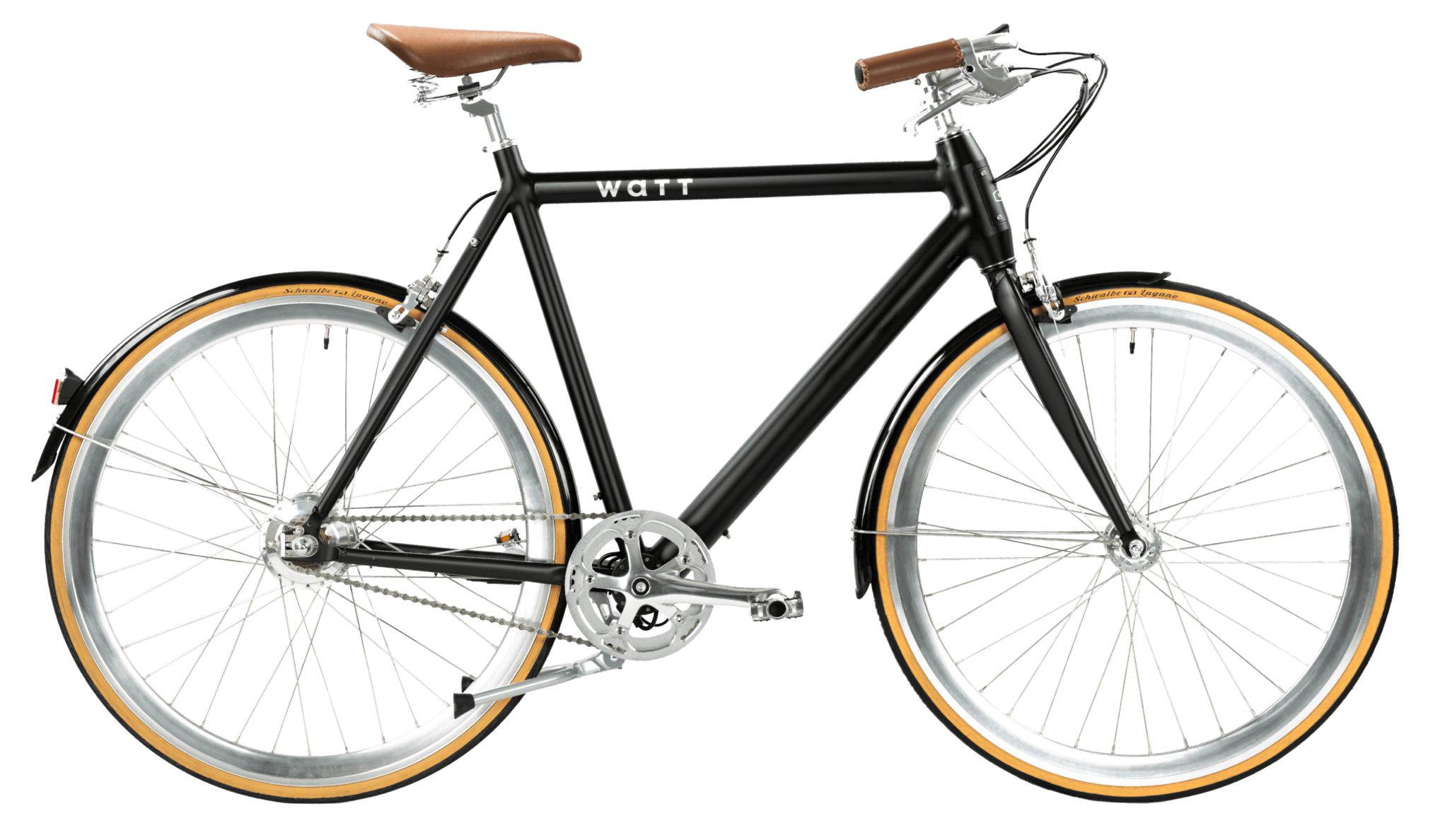 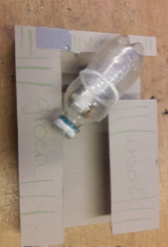 Prutsmodellen
De weg
De Cocon
Prutsmodellen
De Cocon
Normale Cocon
Wateruitrusting
Rubsbandenuitrusting
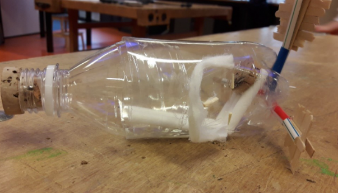 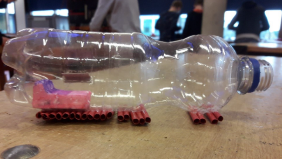 Prutsmodellen
De afstandsbedienig
Eind idee
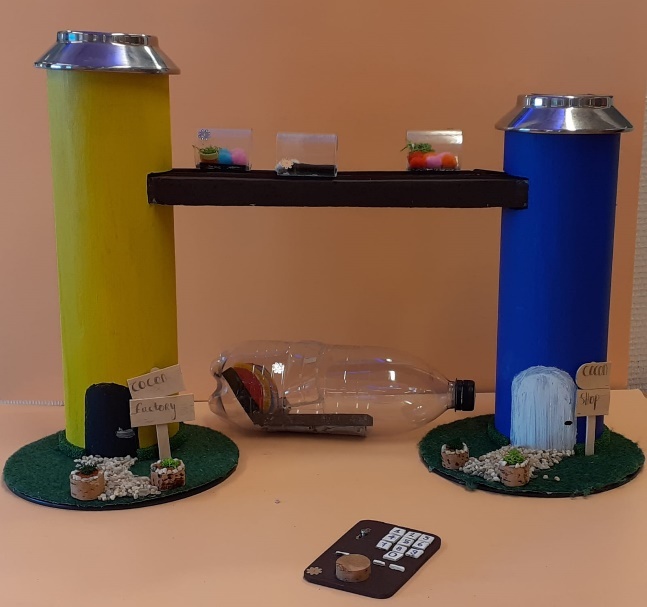 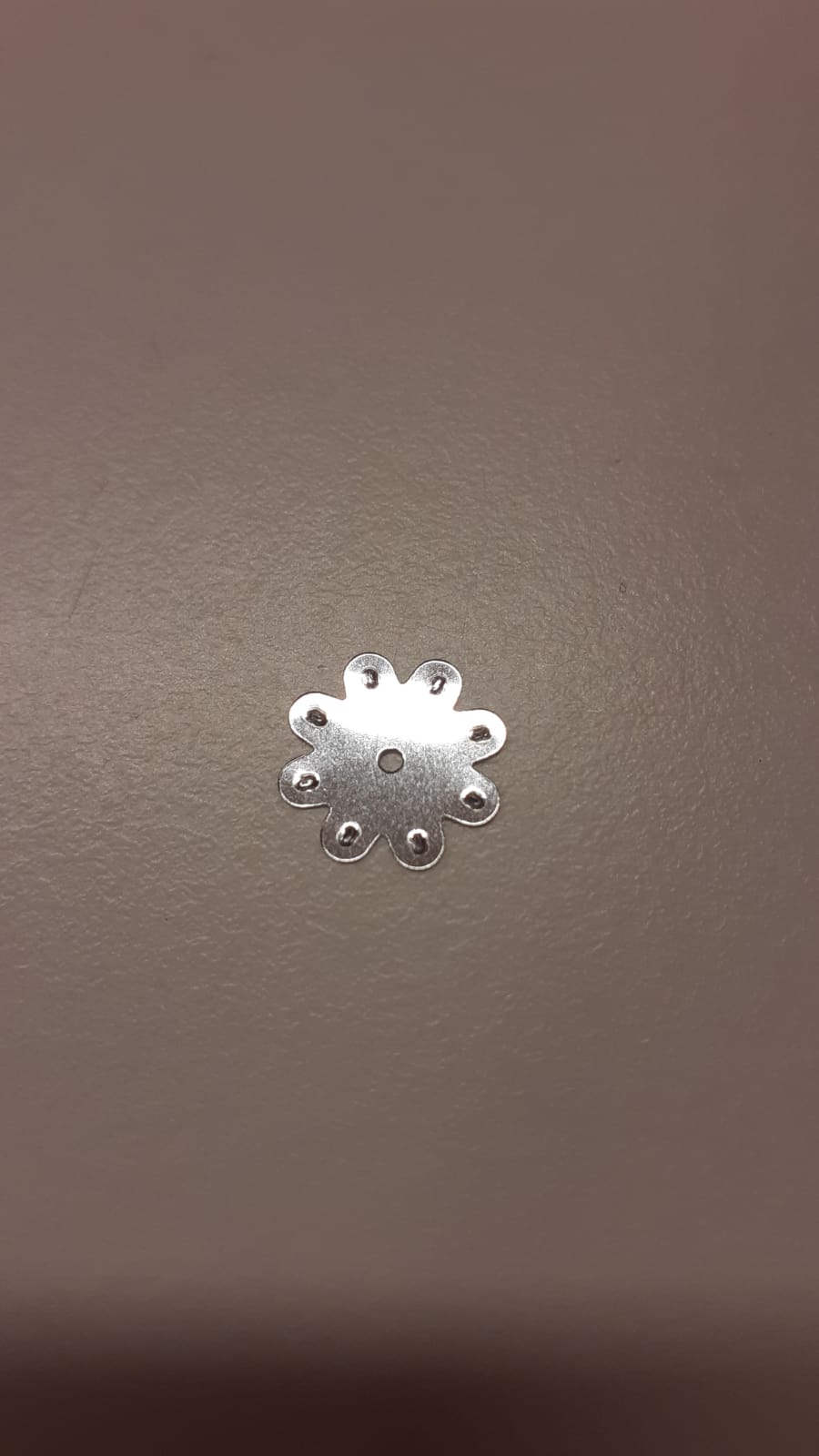 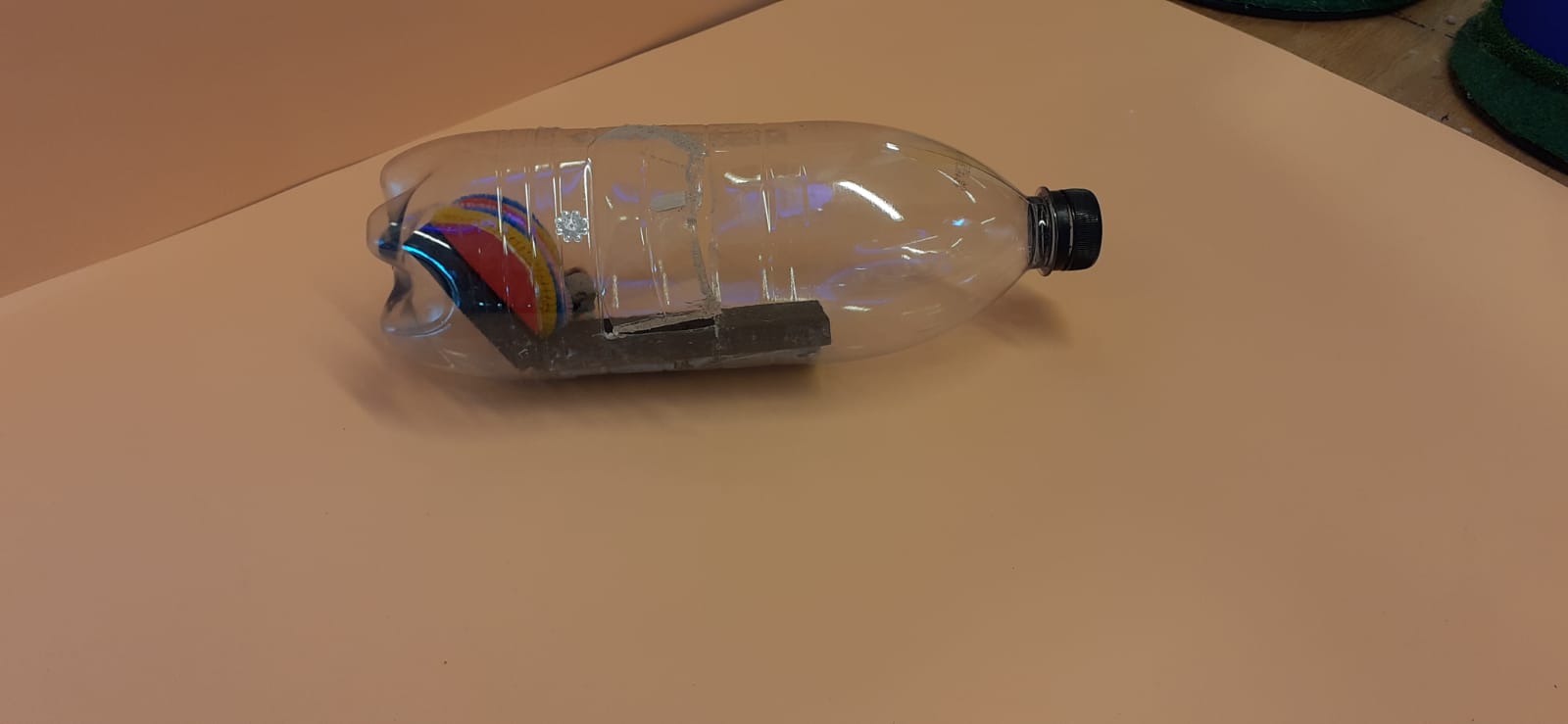 De Cocon
Eind idee
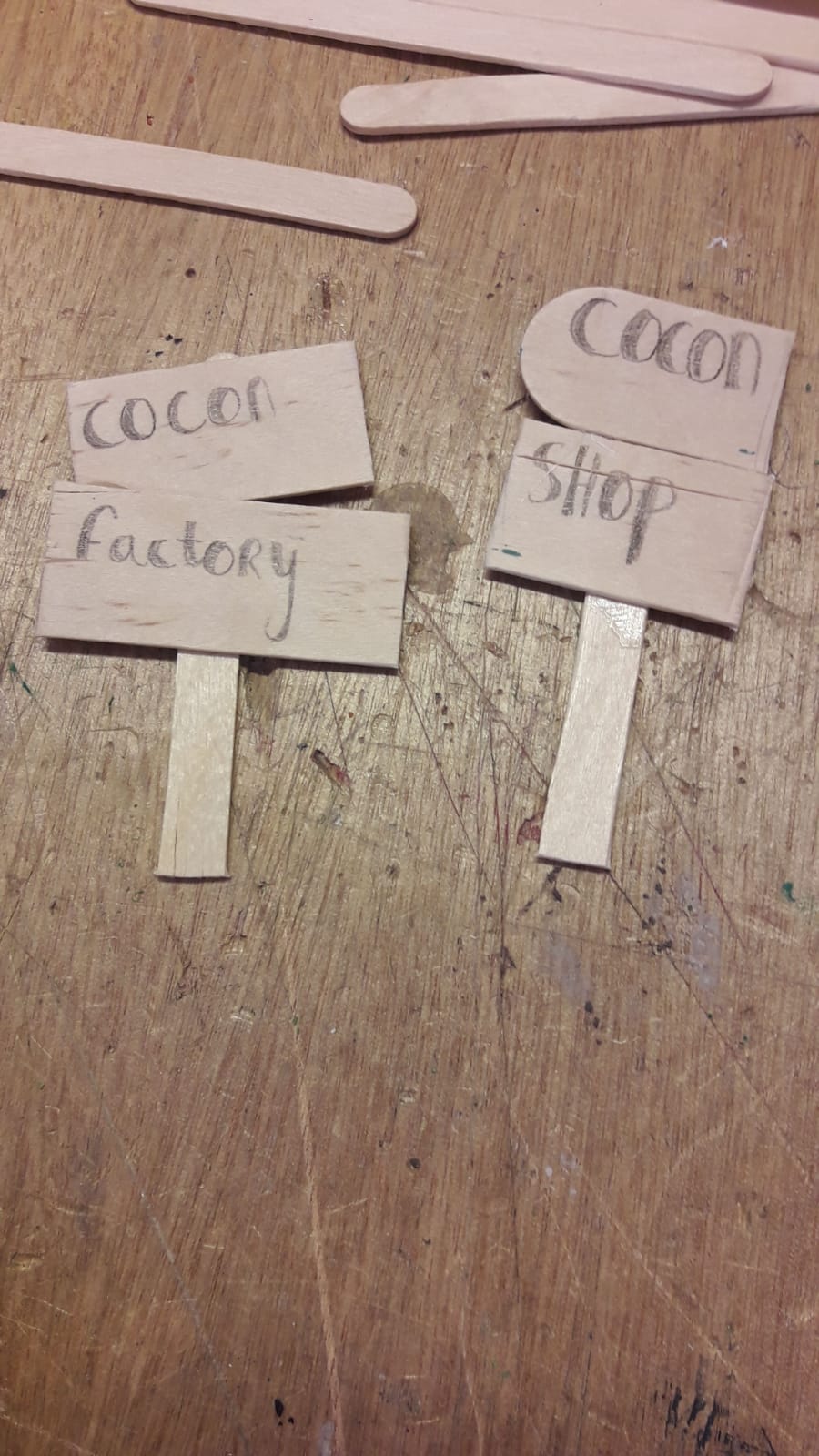 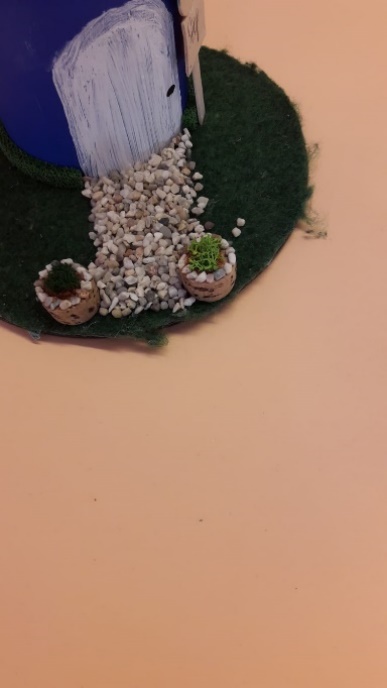 Eind idee
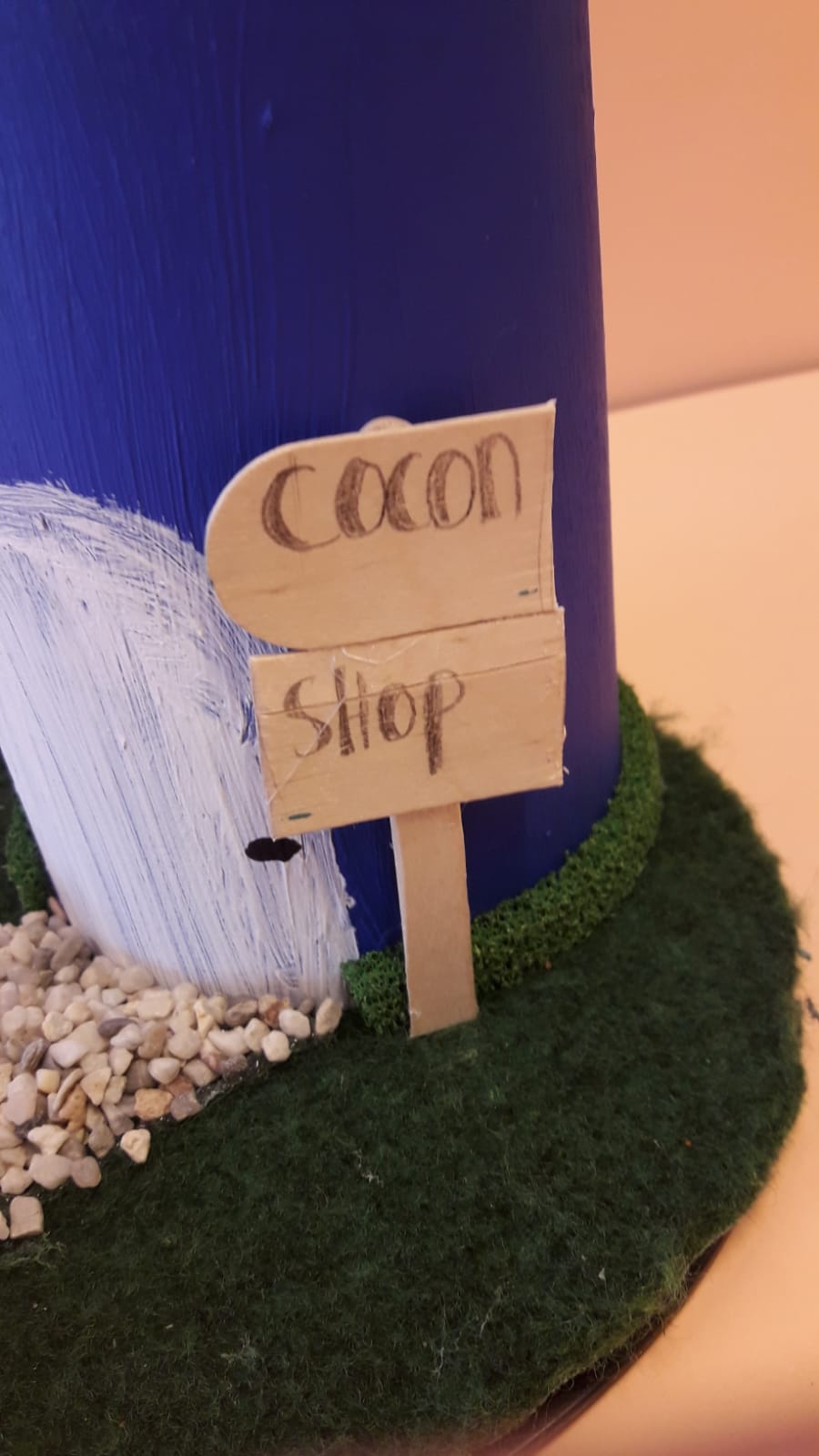 Gebouwen
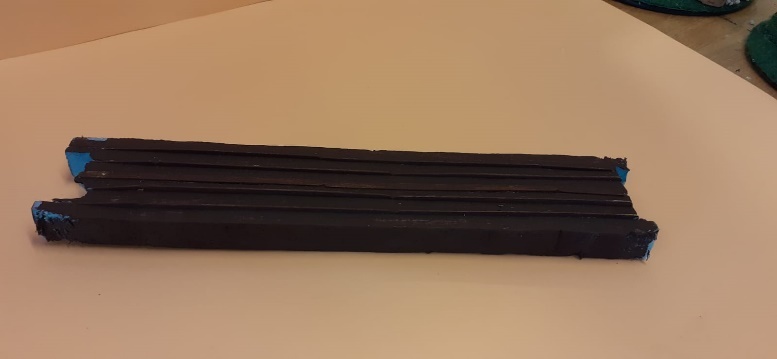